Drones
UAVs (unmanned aerial vehicles)
Unmanned combat aerial vehicle
RPAs/RPV (remotely piloted aircraft/vehicle)
Targeted killings/signature strikes
Airstrikes
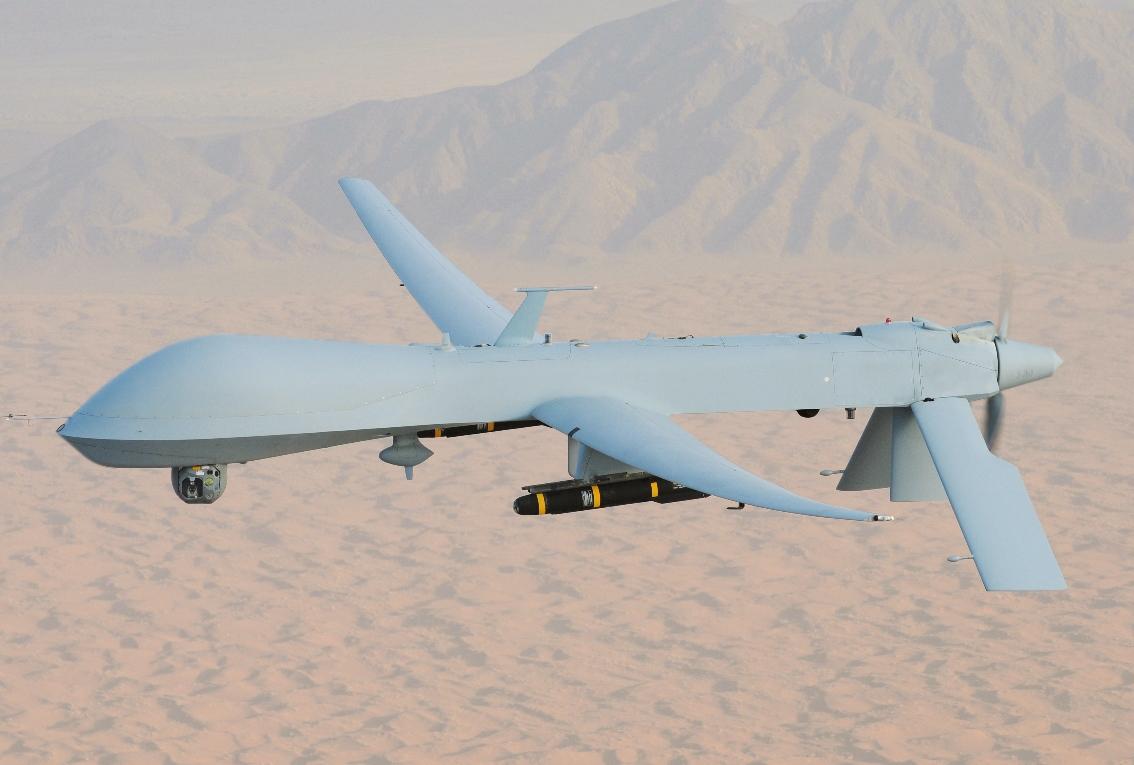 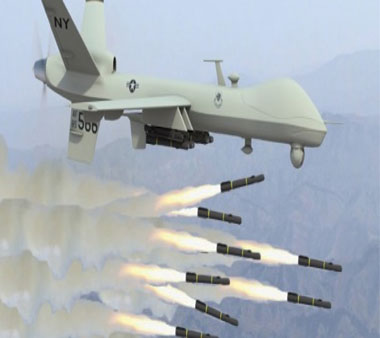 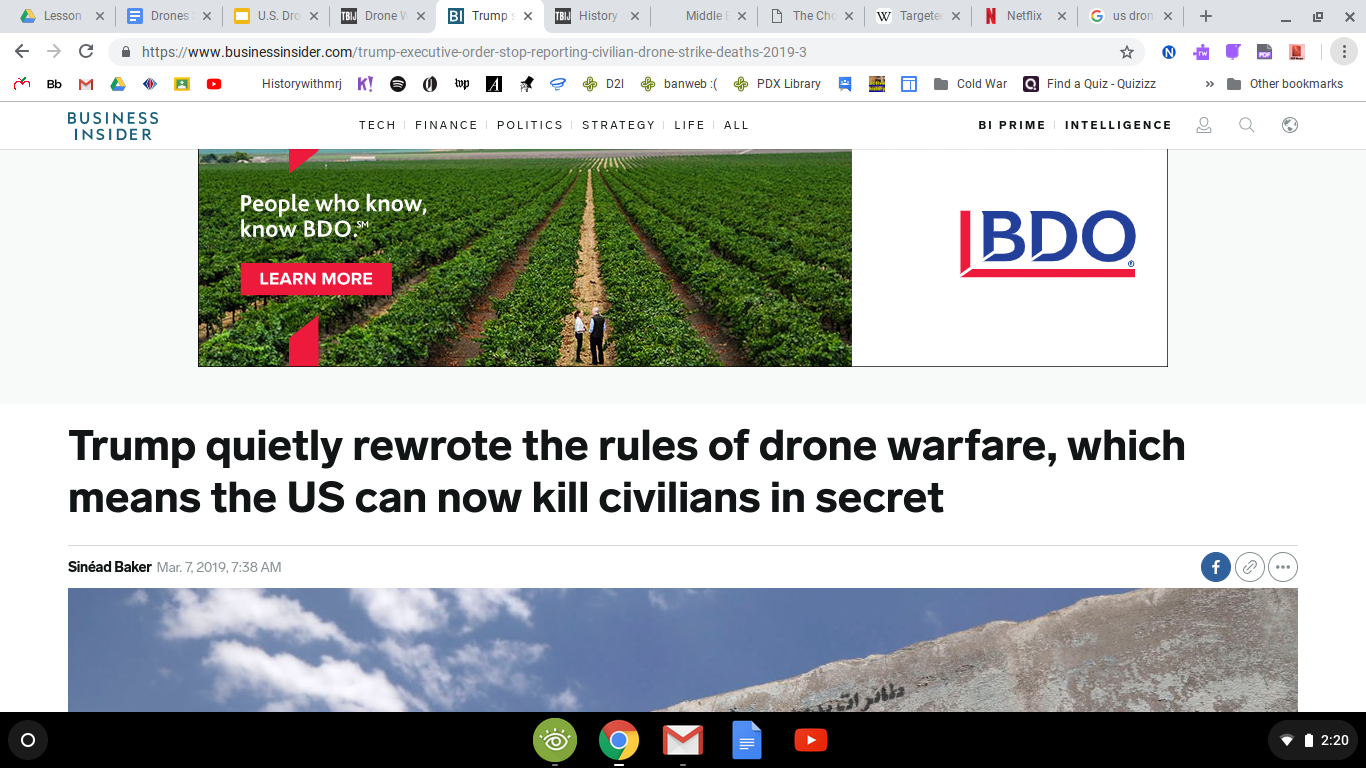 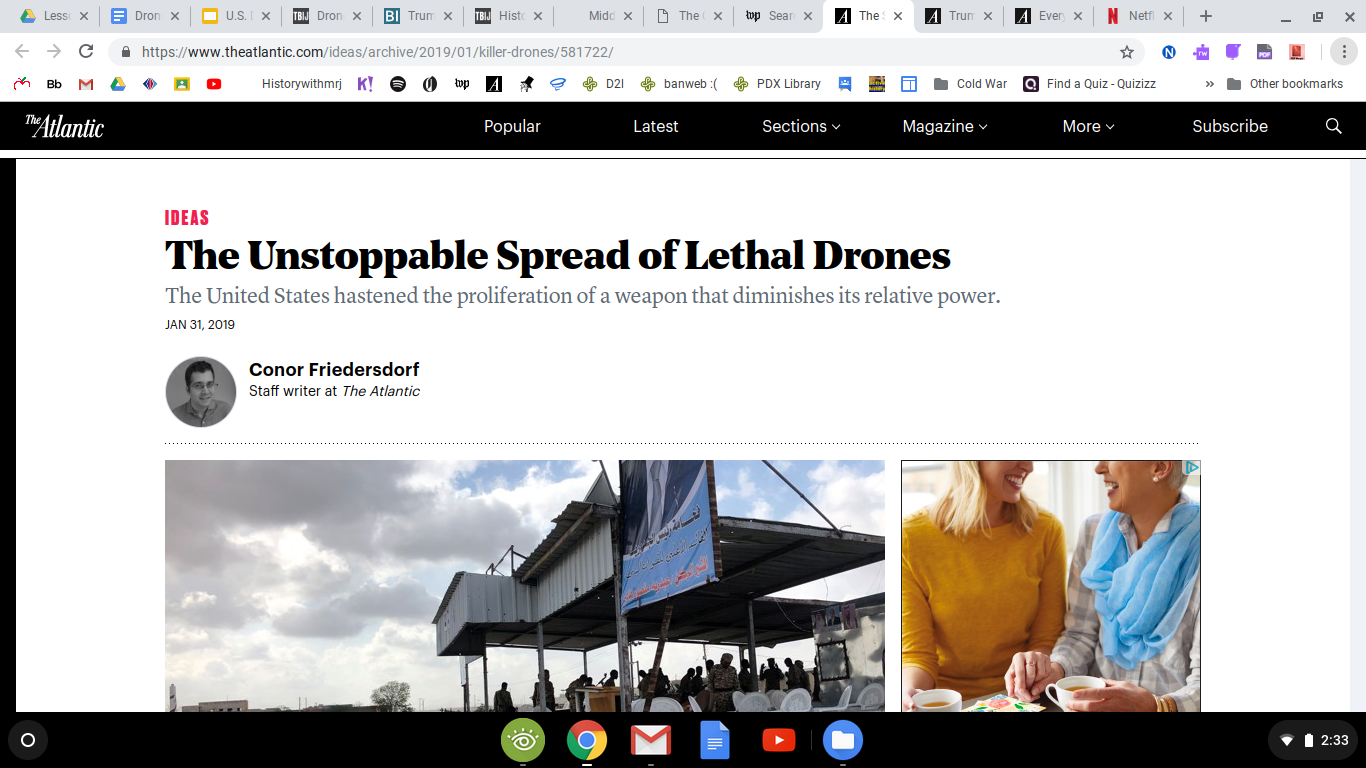 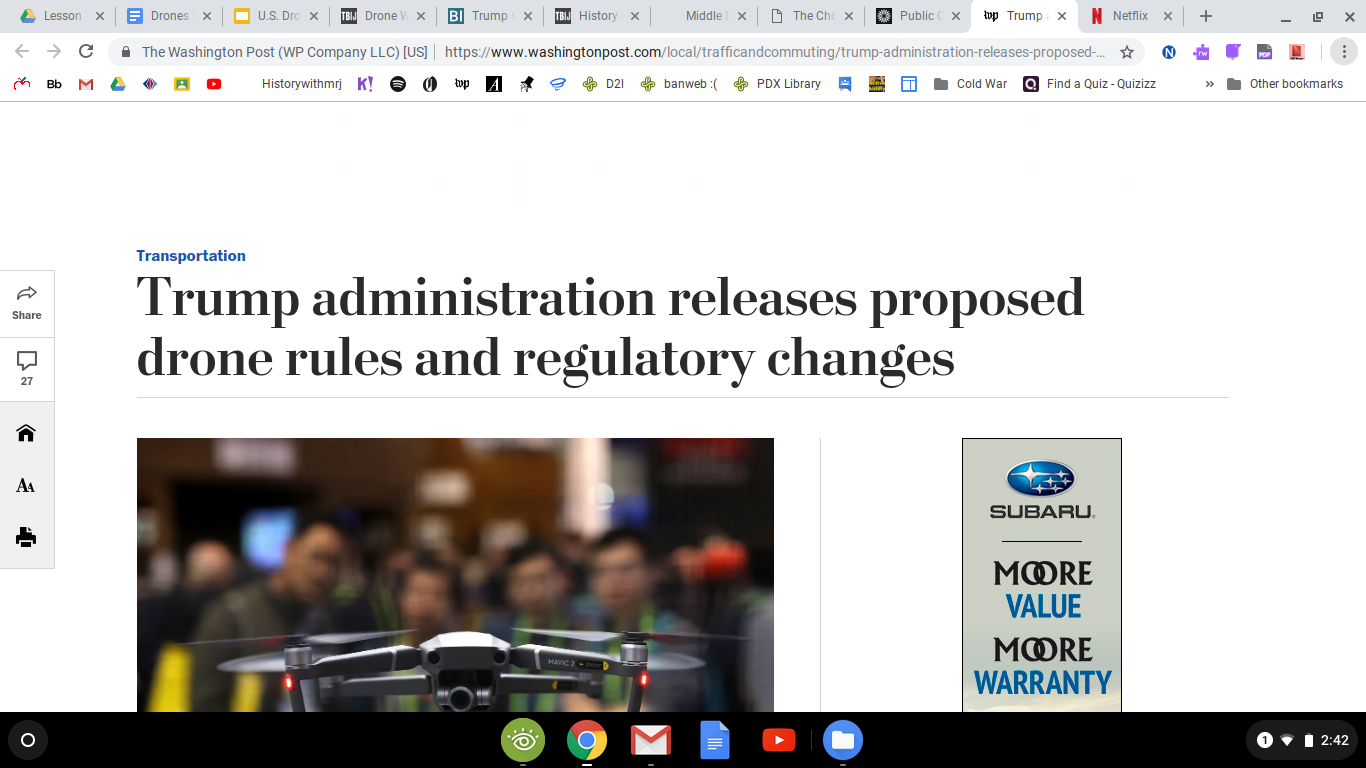 Choices Drone Videos